КОСМИЧЕСКИЕ НАУКА и ТЕХНОЛОГИИ: ВЫЗОВЫ СОВРЕМЕННОСТИ

М.Р. Нургужин
АО «Национальный центр космических исследований и технологий»
 АКК МЦРИАП РК





г. Алматы, 17 апреля, 2024 г.
ОСНОВНЫЕ НАПРАВЛЕНИЯ
Развития современной космической отрасли: 
 
технологические достижения, создающие возможности по уменьшению затрат  на космическую деятельность; 
увеличение доли частных инвестиций в космической отрасли; 
глобальная экономика, которая все более зависима от большого массива данных;
рассмотрение космической деятельности как источника экономического роста;
военные  и стратегические разработки стран в космической сфере.
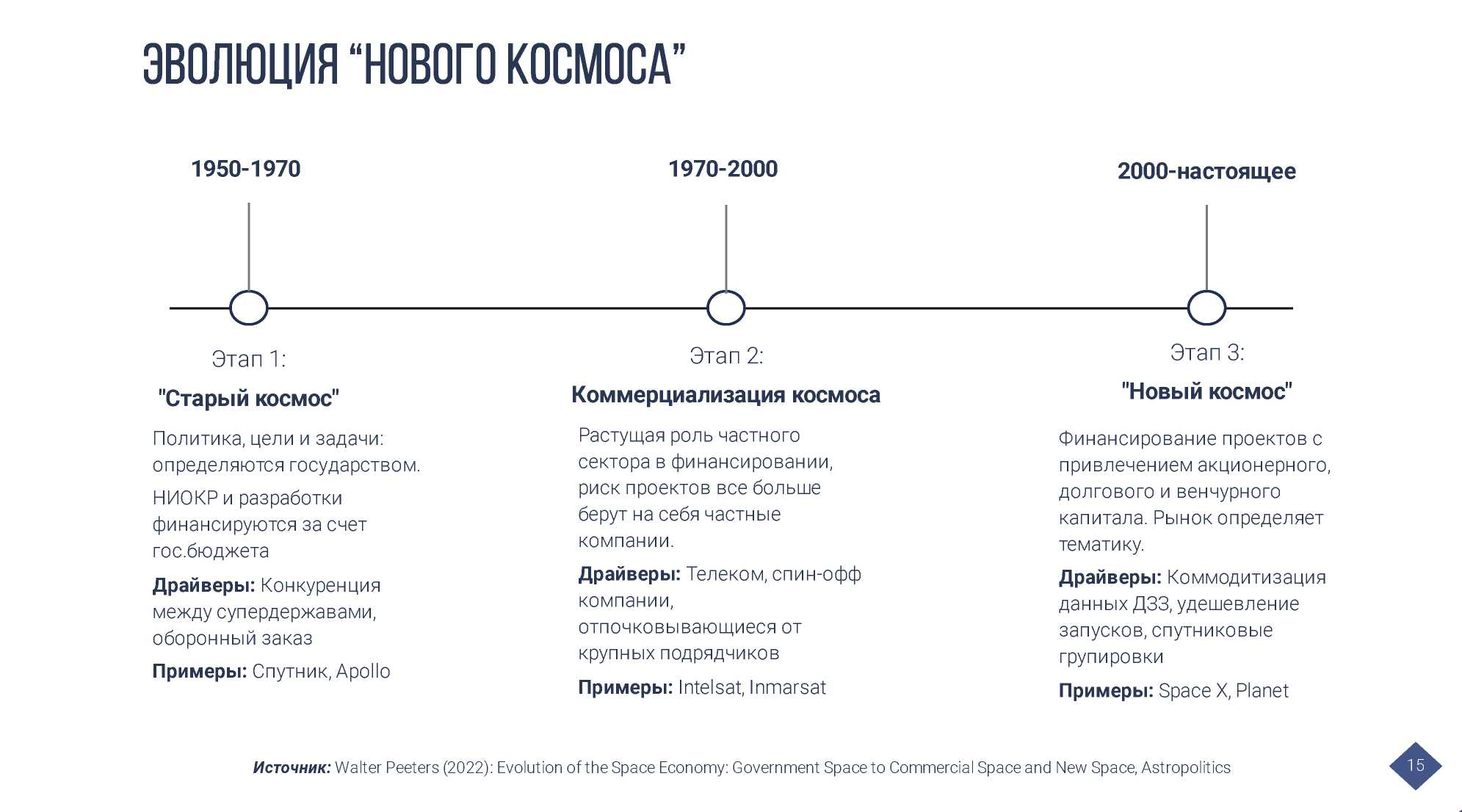 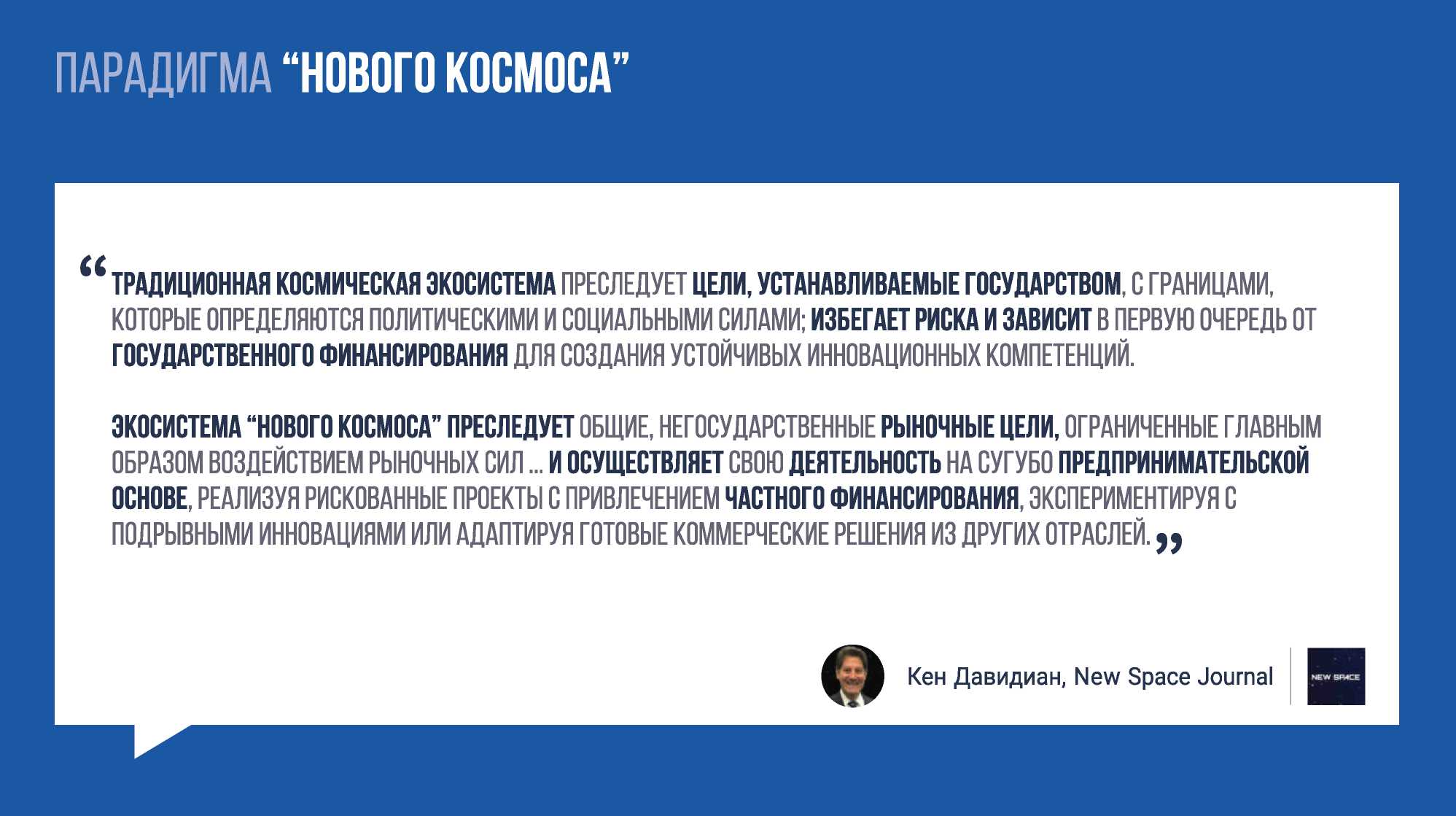 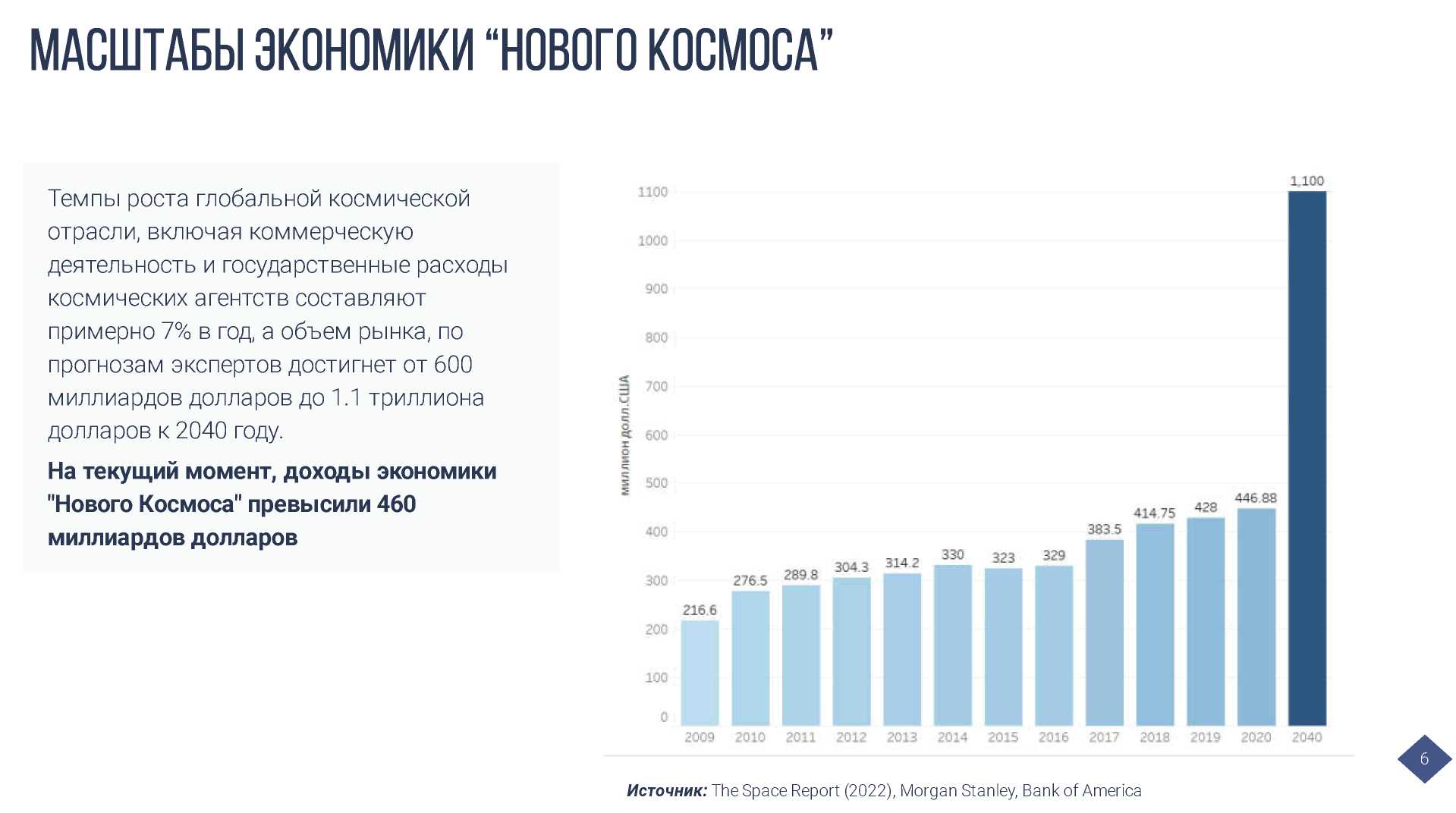 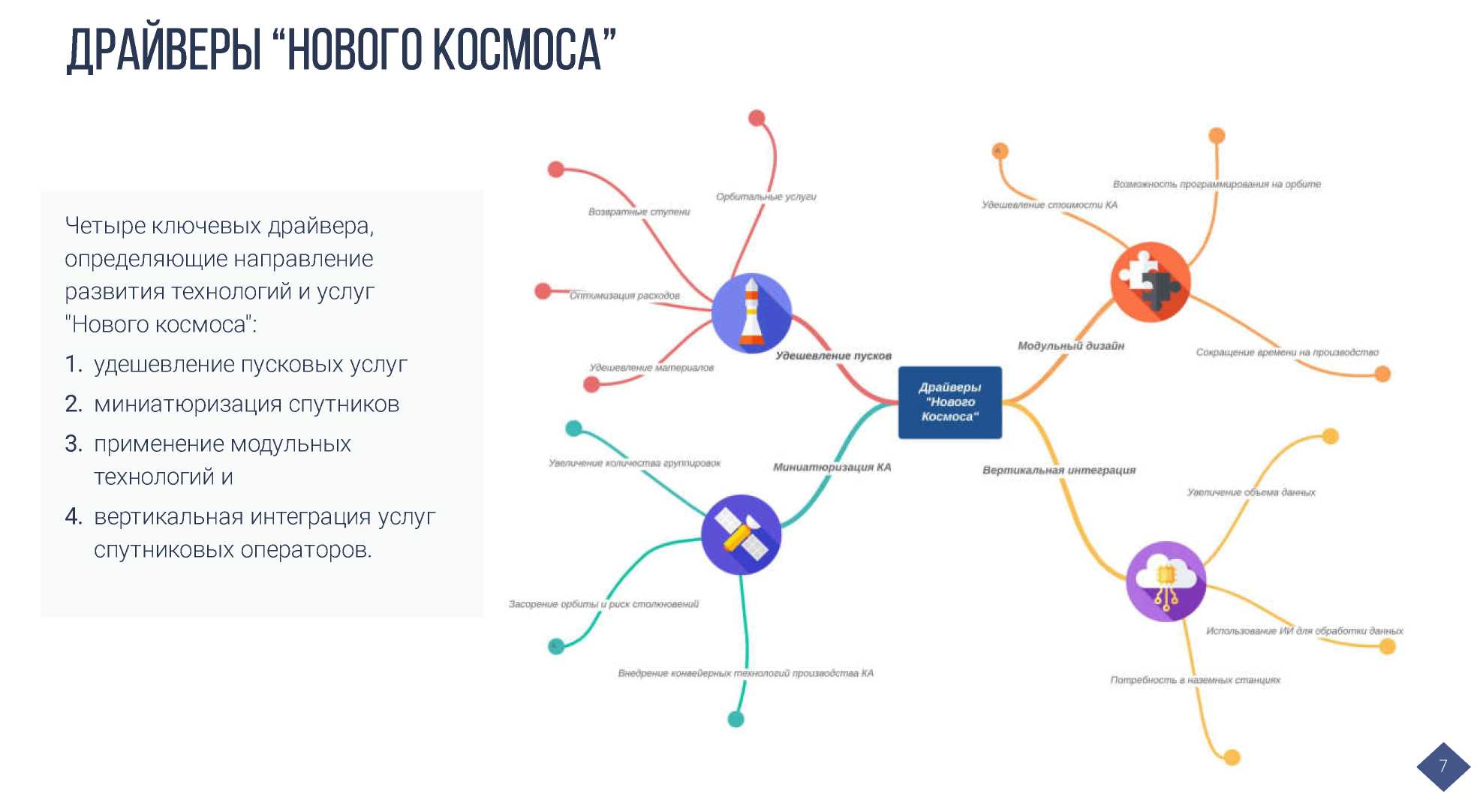 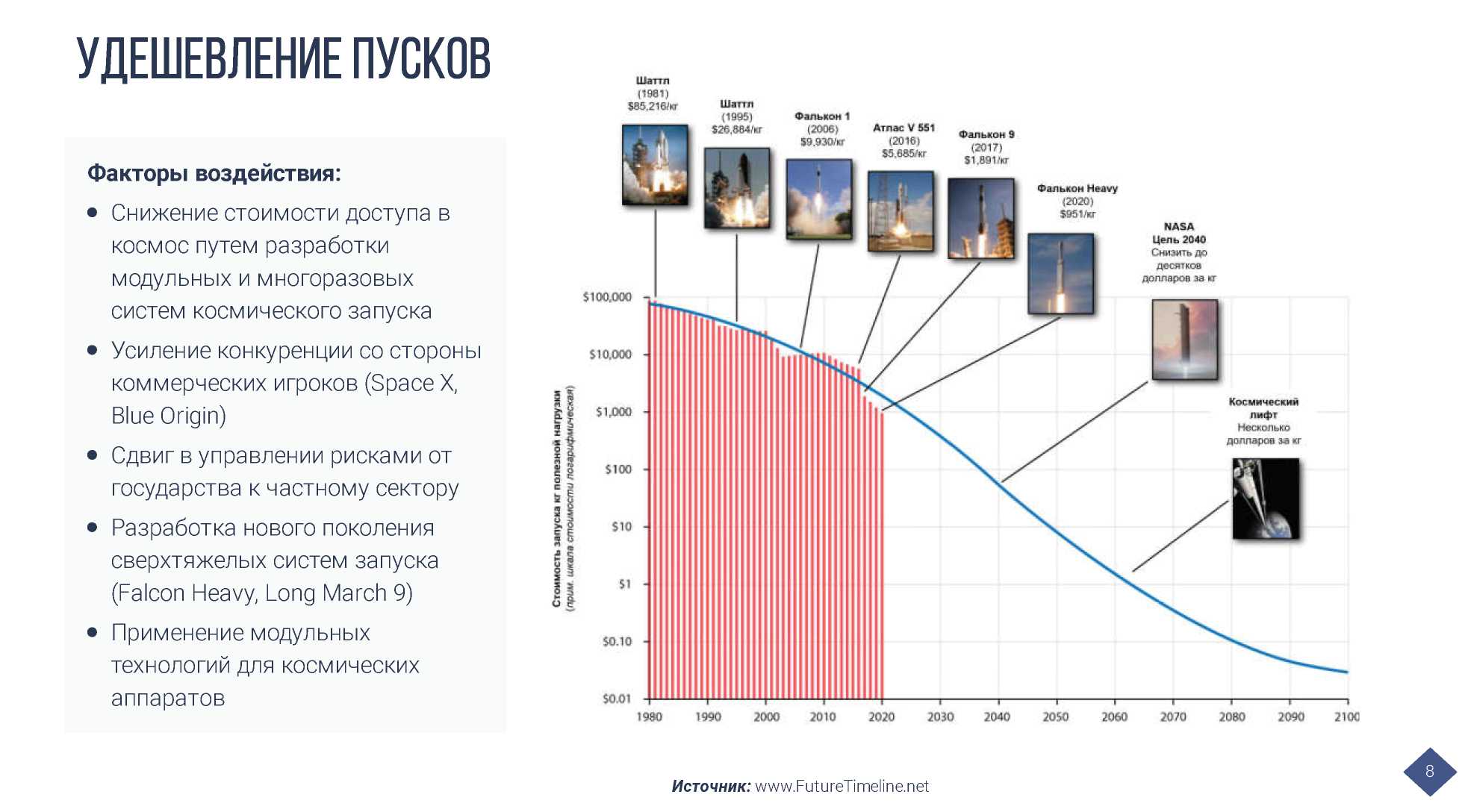 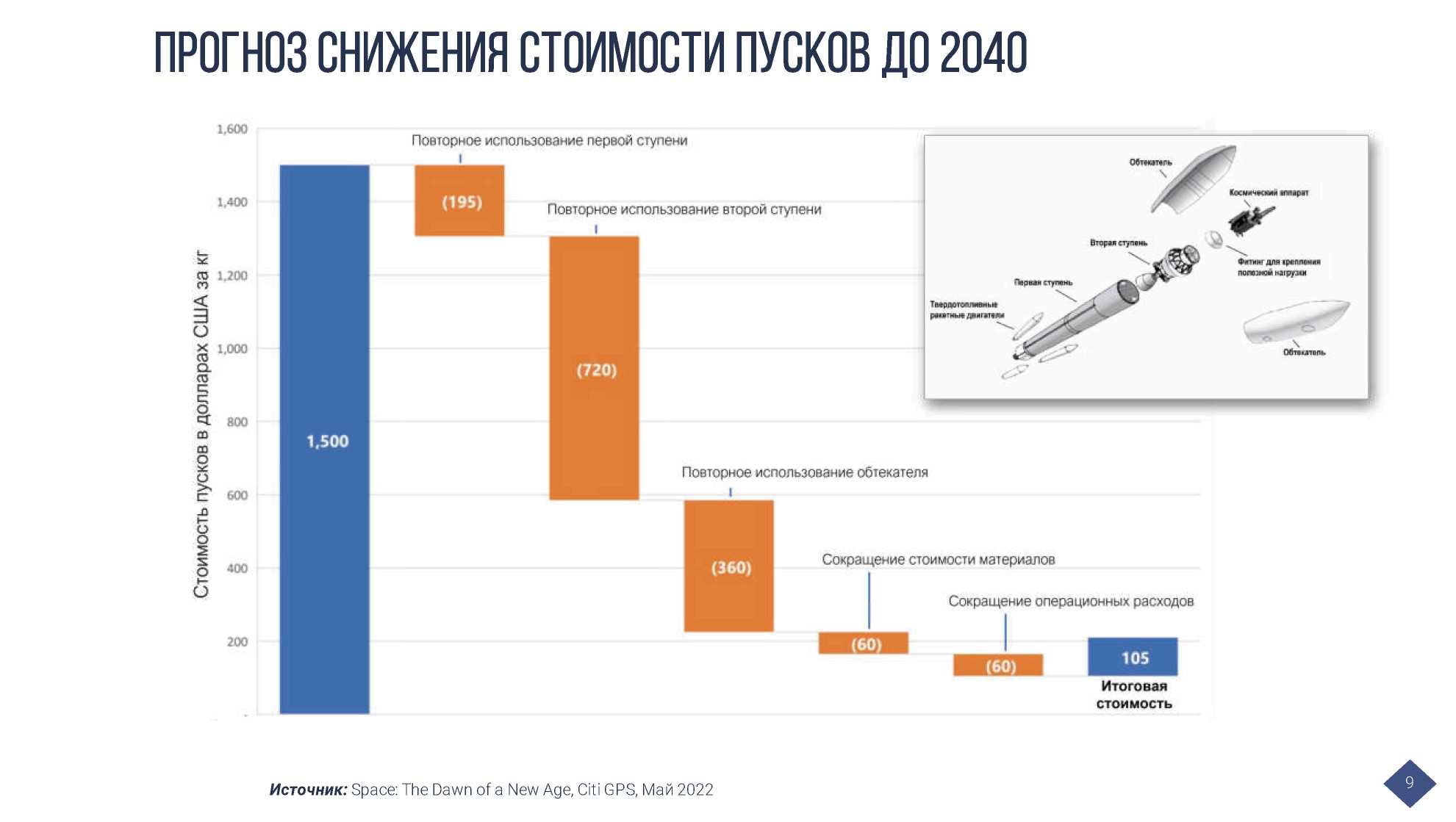 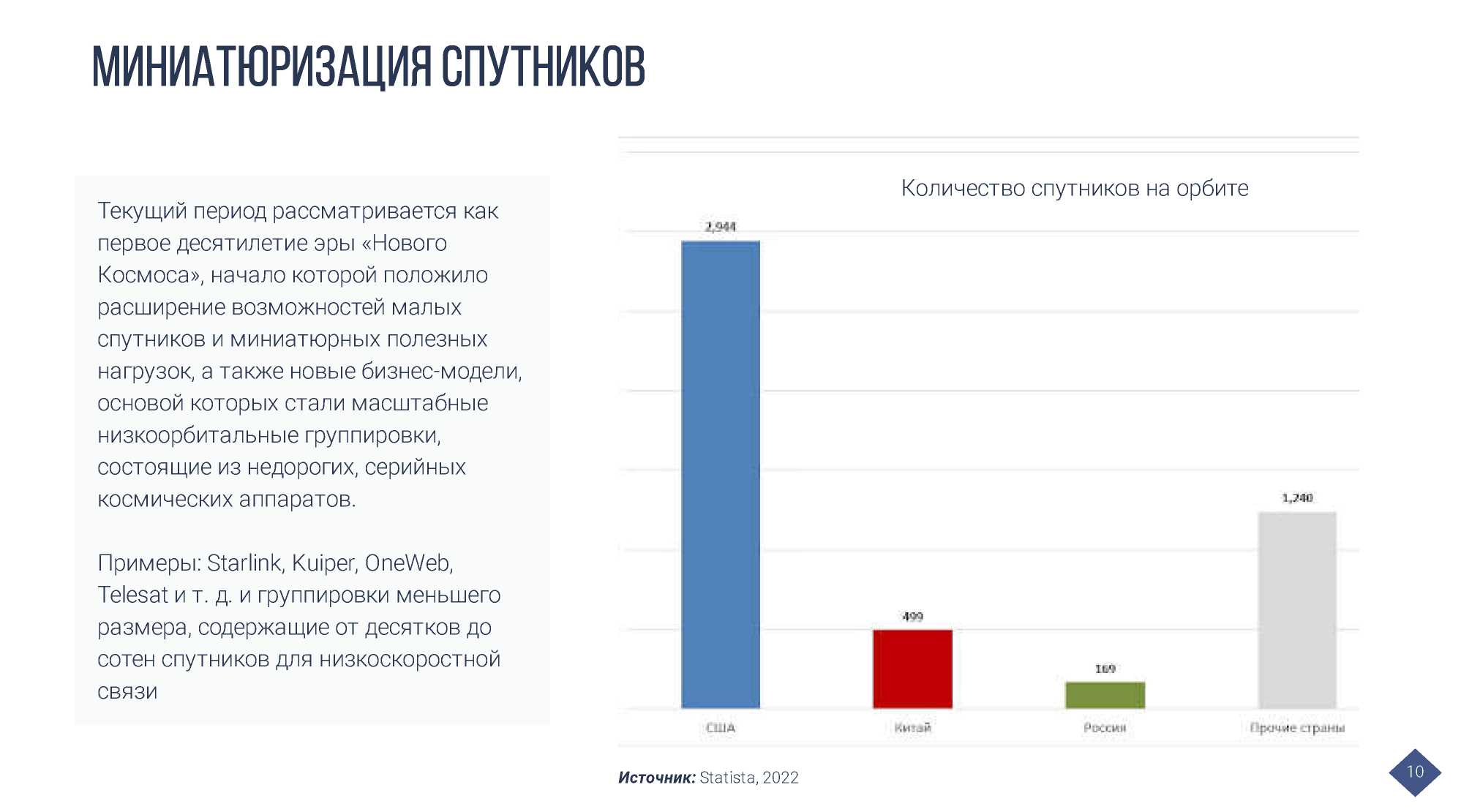 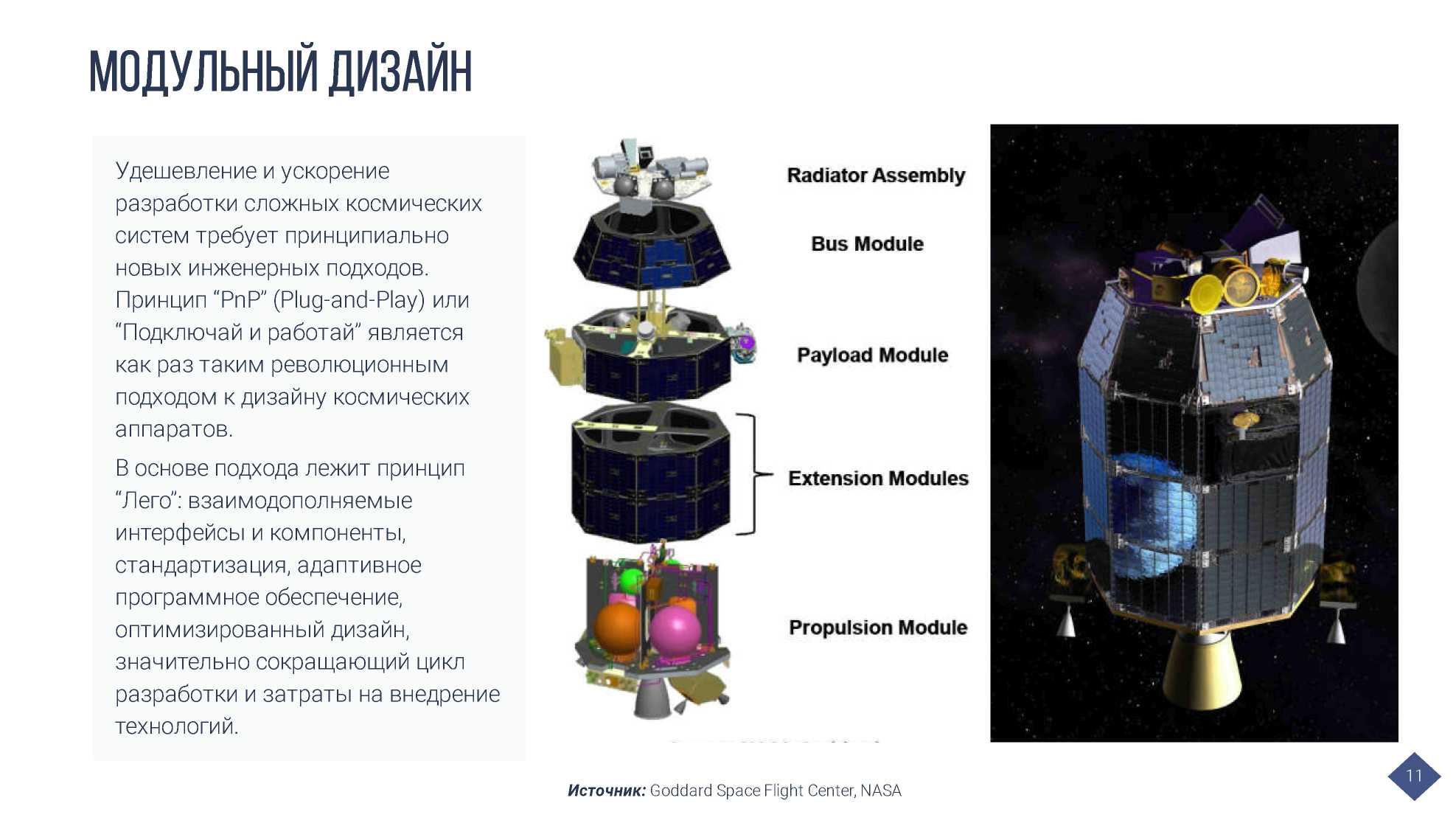 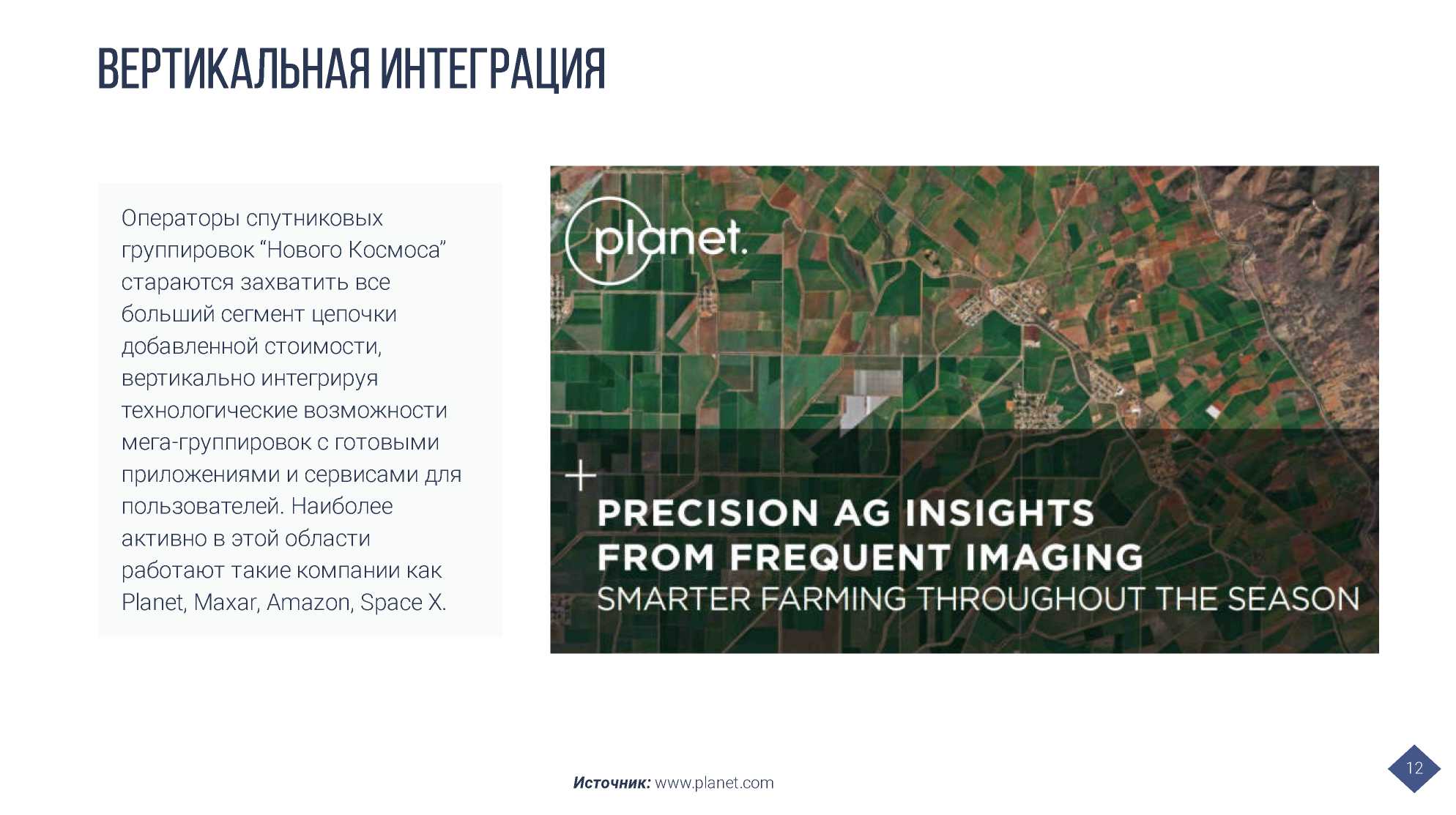 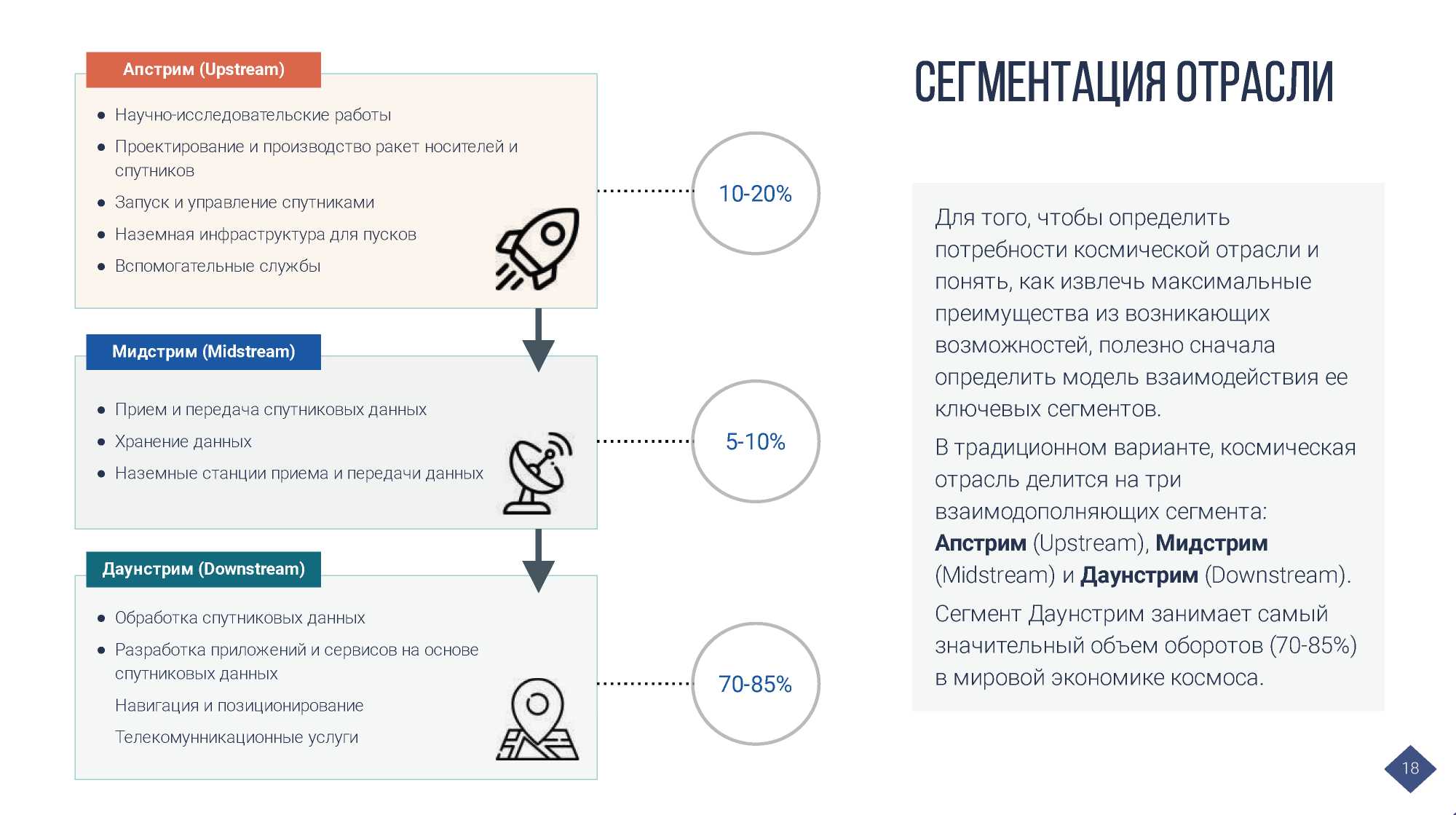 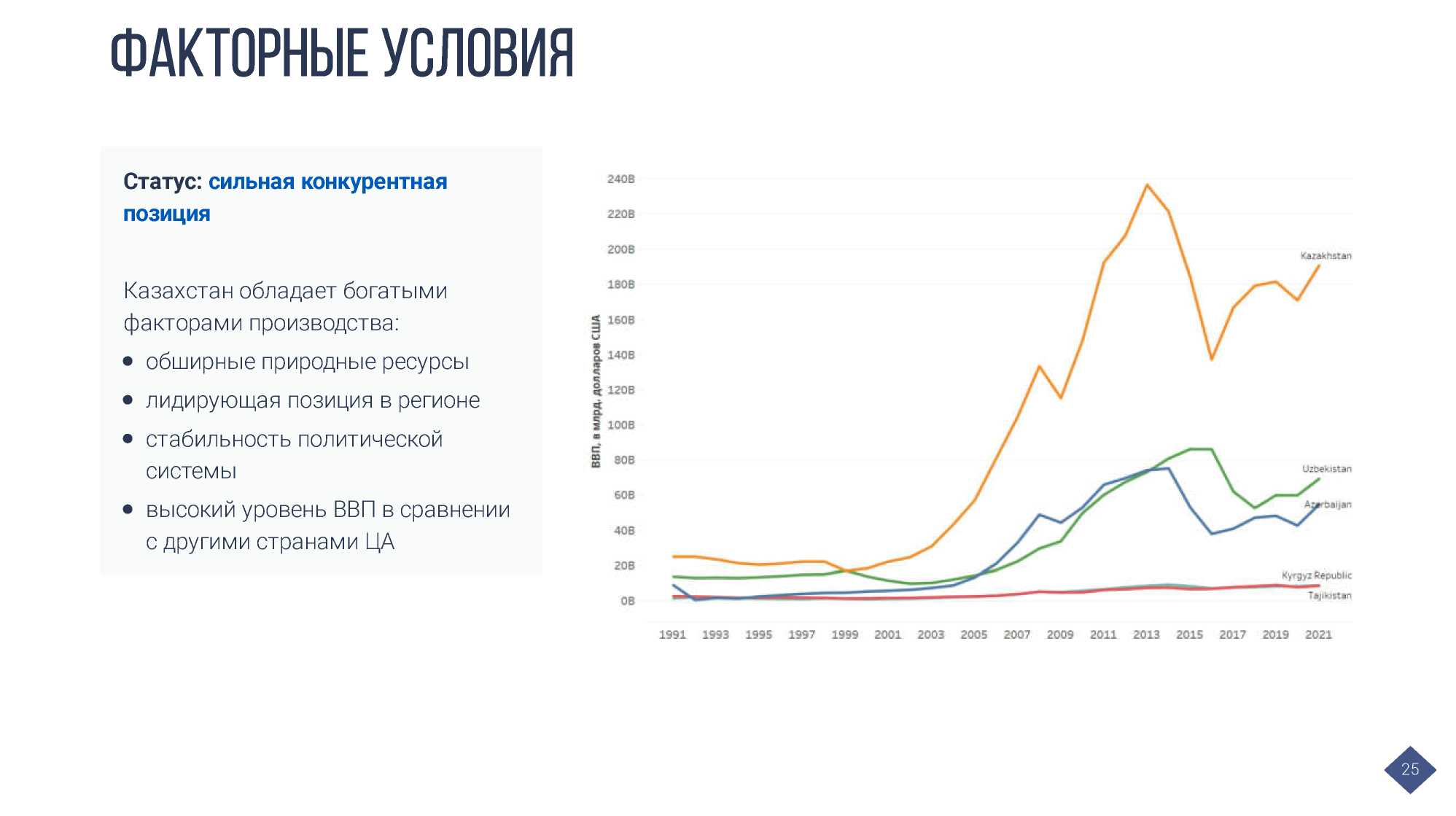 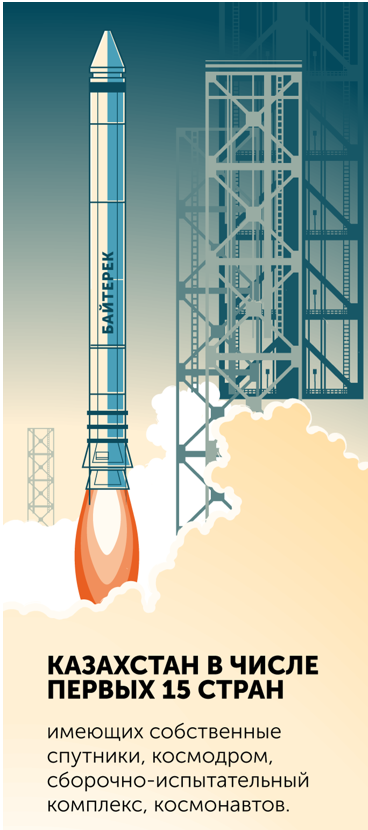 ТЕКУЩАЯ СИТУАЦИЯ
 В АЭРОКОСМИЧЕСКОЙ ОТРАСЛИ
СИСТЕМА СВЯЗИ «KAZSAT»
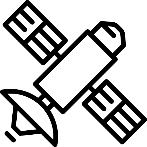 2 спутника обеспечивают 100% потребностей рынка ТВ и услуг связи в РК.
СИСТЕМА ДИСТАНЦИОННОГО ЗОНДИРОВАНИЯ ЗЕМЛИ
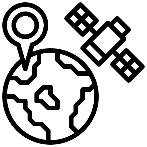 3 спутника. Оцифрованы на 100% лесные угодья, водные ресурсы, земли сельскохозяйственного назначения,
КОСМОДРОМ БАЙКОНУР (АРЕНДА РФ 1994-2050 гг.)
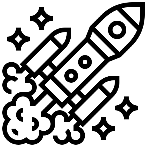 С 1957 года - 1487  пусков
В 2021 году - 7 пусков
НАУЧНО-ТЕХНИЧЕСКИЙ И КАДРОВЫЙ ПОТЕНЦИАЛ
1500 работников, из них:
- 70% инженеров
- 30% научных сотрудников
59 монографий, 44 патента, 41 научно-технических разработок, 3 разработки с положительной летной историей, собственный наземный сегмент для управления КА
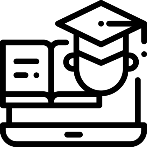 ИНФРАСТРУКТУРНЫЙ ПОТЕНЦИАЛ
СБИК КА – производство, интеграция и испытания КА всех типов массой до 6000 кг
СКТБ КТ – Производство изделий точной механики, кабельной продукции, экранно-вакуумной теплоизоляции ЭВТИ, солнечных датчиков и др.
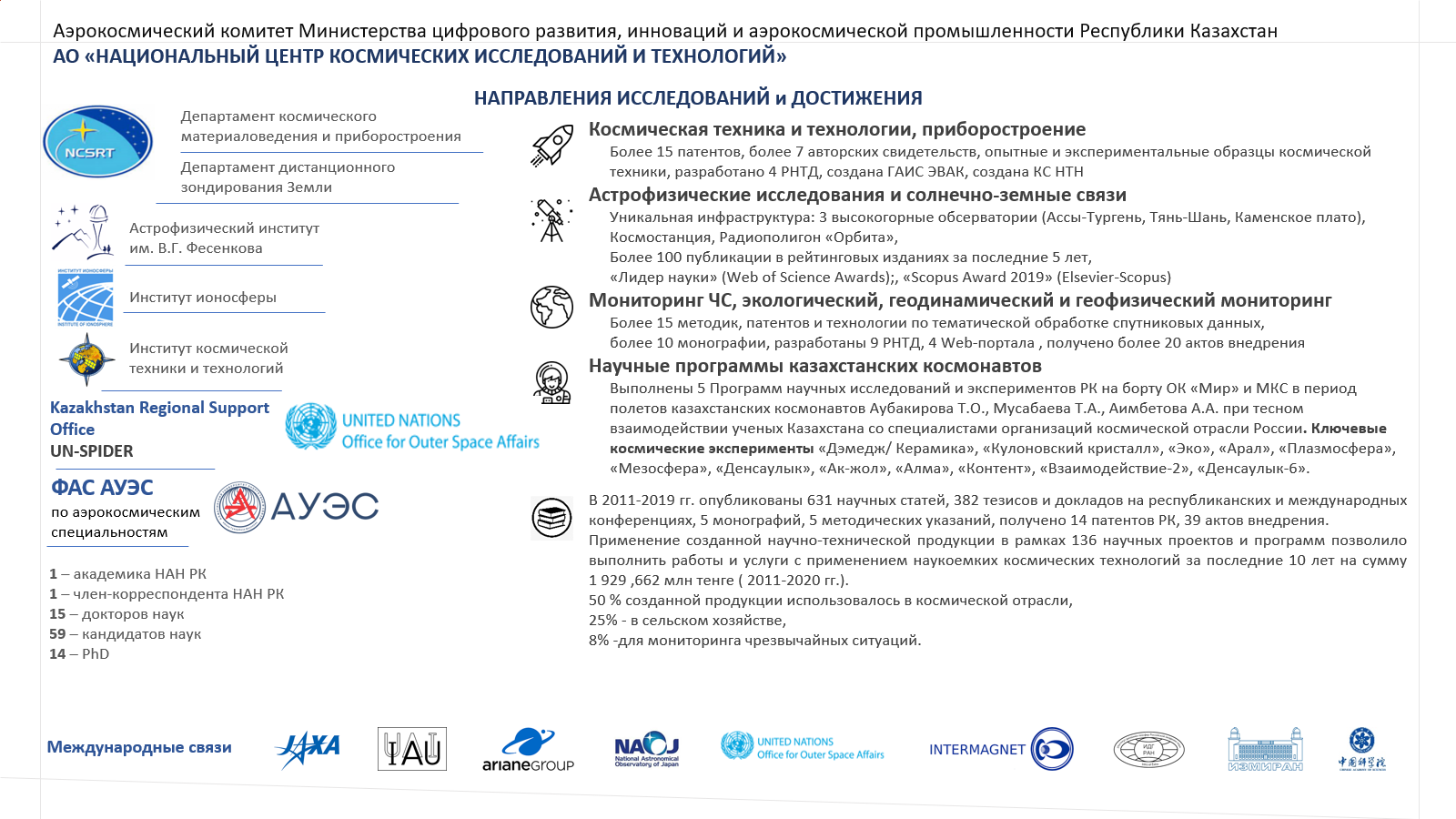 ИНФРАСТРУКТУРА
Космическая система ДЗЗ «KazEOSat 1, 2», KazSTSat и связи «KazSat 2,3» 
СБИК КА, СКТБ КТ, СВСН, космический комплекс «Зенит», астрономическая обсерватория
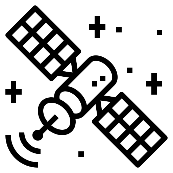 НАУЧНО-ИССЛЕДОВАТЕЛЬСКИЕ ОРГАНИЗАЦИИ И ВУЗЫ
ПОТРЕБИТЕЛИ ПРОДУКЦИИ
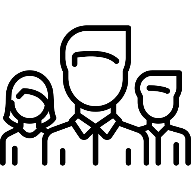 ГО, МИО, частные организации и зарубежные организации
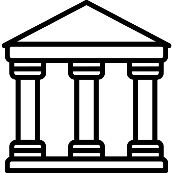 АО «НЦКИТ», АФИФ, ИИ, РГП «Ғарыш Экология»,  
АОО «НУ», АУЭС, КазНИТУ, КазНУ, ЕНУ
КЛАСТЕР АЭРОКОСМИЧЕСКОЙ ПРОМЫШЛЕННОСТИ
ИНЖИНИРИНГОВЫЕ И КОНСАЛТИНГОВЫЕ ФИРМЫ
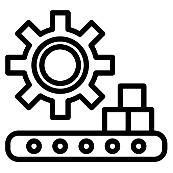 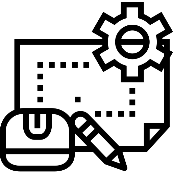 ПРОИЗВОДИТЕЛИ ПРОДУКЦИИ
Ghalam, АО «НК «ҚҒС», АО «НК «РЦКС», 
АО «СП«Байтерек», РГП «Инфракос»
IABG, Airbus defence and space, Hexagon AB, Cisco, Leica Geosystems, Planet, Maxar
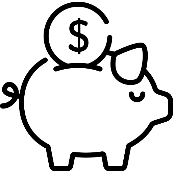 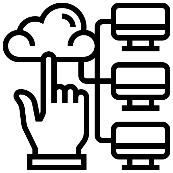 КРЕДИТНЫЕ ОРГАНИЗАЦИИ И БАНКИ
ПОСТАВЩИКИ СЫРЬЯ И ОБОРУДОВАНИЯ
АО «Фонд науки», АО «QazTech Ventures», 
АО «КИРИ», АО «Банк Развития Казахстана»
АО «НК «ҚҒС», АО «НК «РЦКС», 
Ghalam,
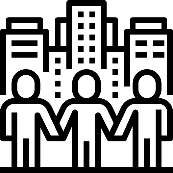 ПРОФЕССИОНАЛЬНЫЕ И ОБЩЕСТВЕННЫЕ ОРГАНИЗАЦИИ
«Институт развития космонавтики»
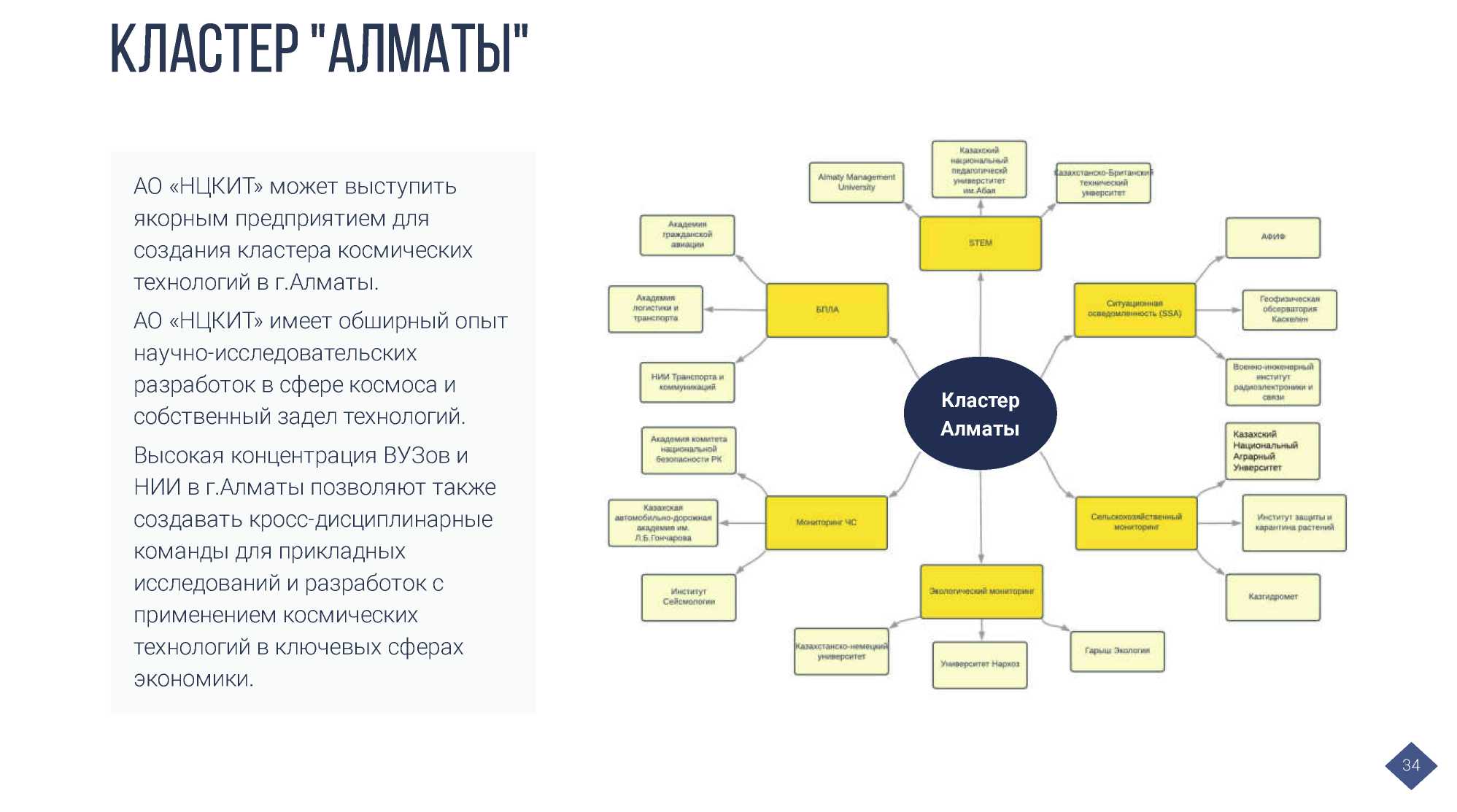 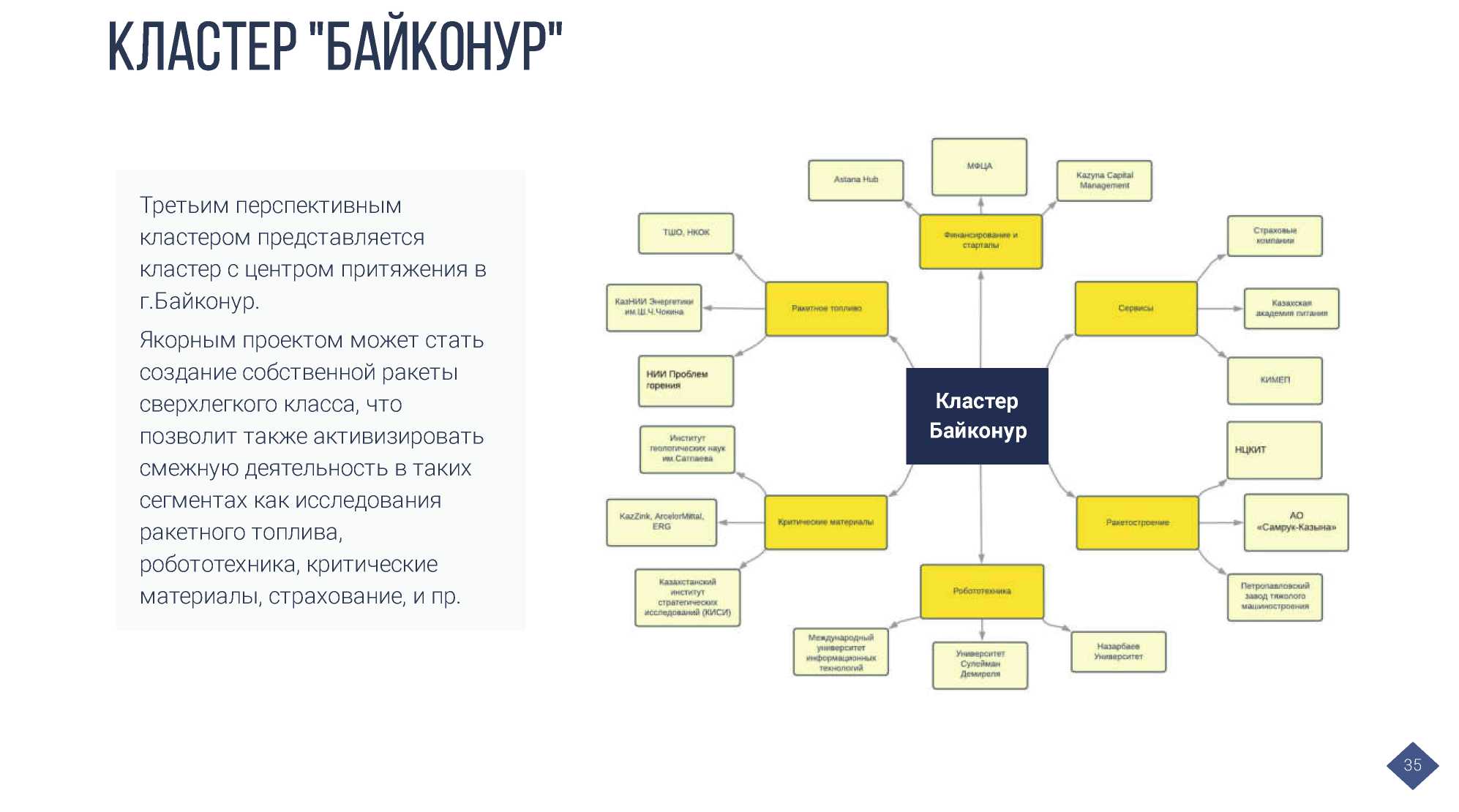